МУНИЦИПАЛЬНОЕ БЮДЖЕТНОЕ ДОШКОЛЬНОЕ УЧРЕЖДЕНИЕЦЕНТР РАЗВИТИЯ РЕБЁНКАДЕТСКИЙ САД №14г.БАЛТИЙСК
Проект 
«Профессии моих родителей»

                                 Воспитатель:                          Е.И. Мухамедьярова
Актуальность проекта:Дошкольное образование является первой ступенью общего образования, что закреплено в законе «Об образовании Российской Федерации». Ознакомление с профессиями уже в дошкольном возрасте обеспечивает дальнейшее вхождение ребёнка в современный мир, приобщение  его к ценностям, удовлетворение и развитие познавательных интересов
Цель проекта:расширять и систематизировать знания детей о мире профессий на примере профессий родителей; обобщить знания детей о профессиях их родителей в процессе совместной и самостоятельной деятельности; помочь накопить детям определенный социальный опыт.
Задачи:     -  Расширить кругозор и познавательный интерес детей к   профессиям.- Формировать уважения к труду взрослых разных профессий, желание оказывать помощь.- Поощрять творческие проявления в сюжетно- ролевых играх о профессиях, и других видах деятельности.- Активизировать употребления в речи названий профессий и их особенностей.  - формирование представлений о важности трудовой деятельности в жизни людей;- развитие познавательной активности, интереса к профессиям взрослых;- формирование обобщенных представлений о структуре трудового процесса, понимание взаимосвязи между компонентами трудовой деятельности;- формирование у детей желания научиться выполнять трудовые действия представителей разных профессий.- развивать коммуникативные навыки;- развивать связную речь, воображение, память;- развивать образное и пространственное мышление, побуждать детей к творчеству и самостоятельности.- Обогатить развивающую предметно-пространственную среду группы: плакаты, дидактические игры, наглядно-демонстрационный материал.
Сюжетно-ролевая игра «Строители»
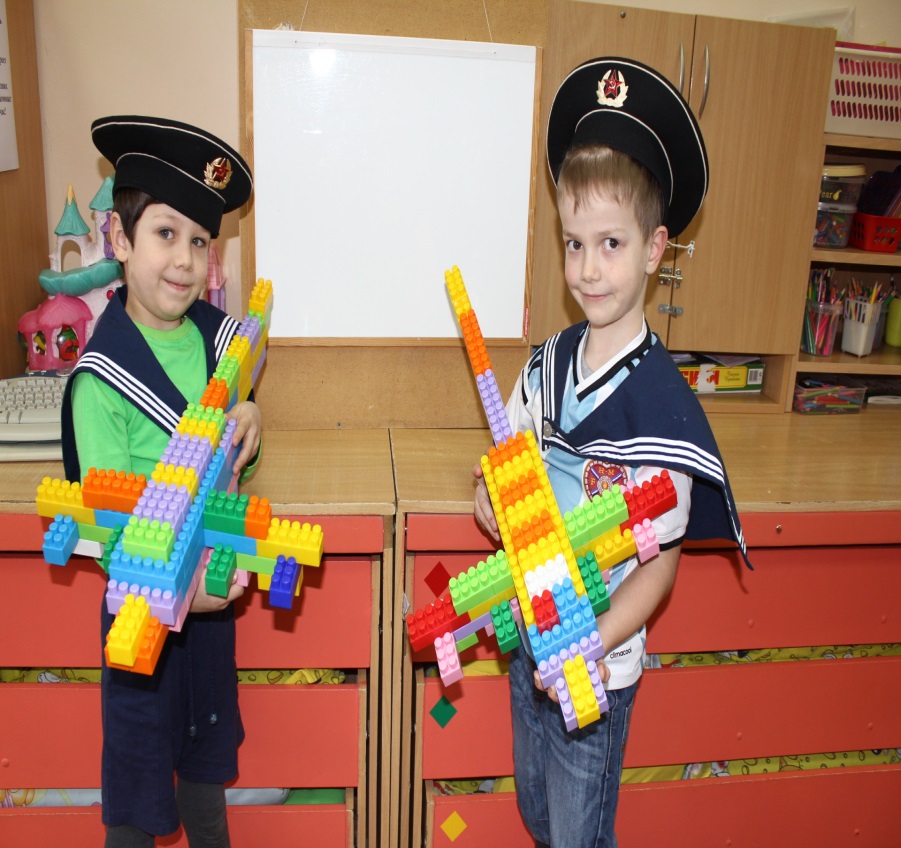 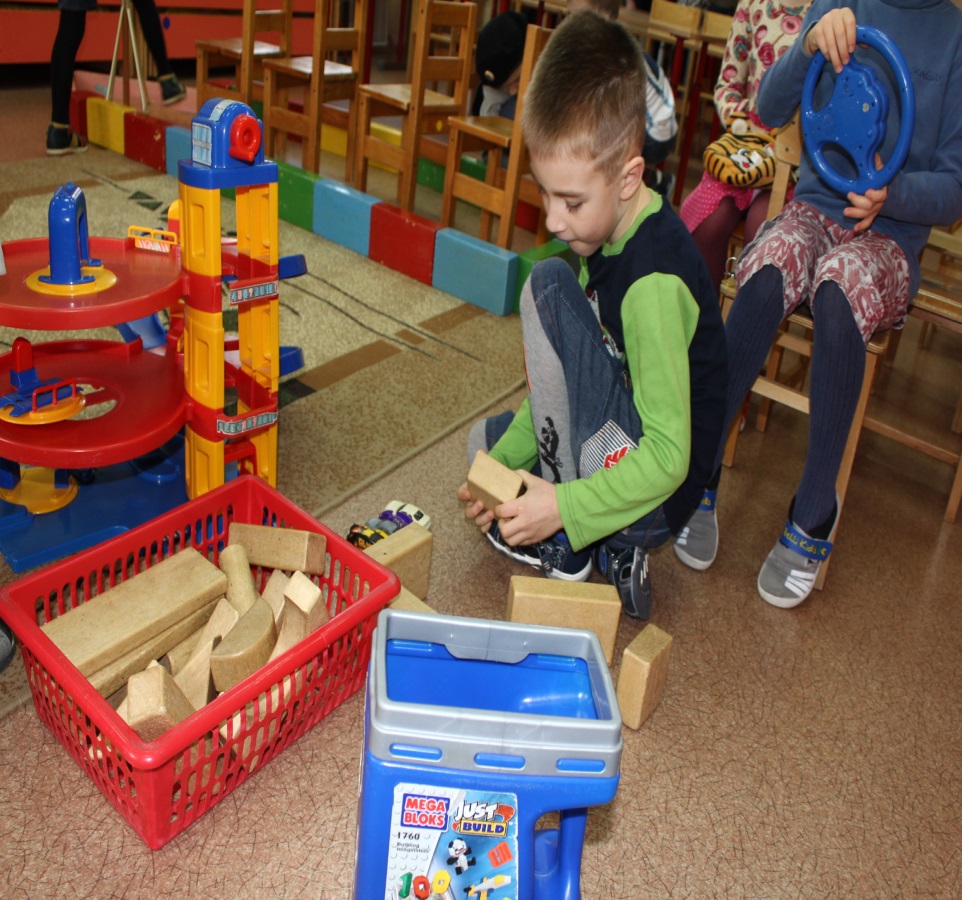 Сюжетно-ролевая игра «Больница»
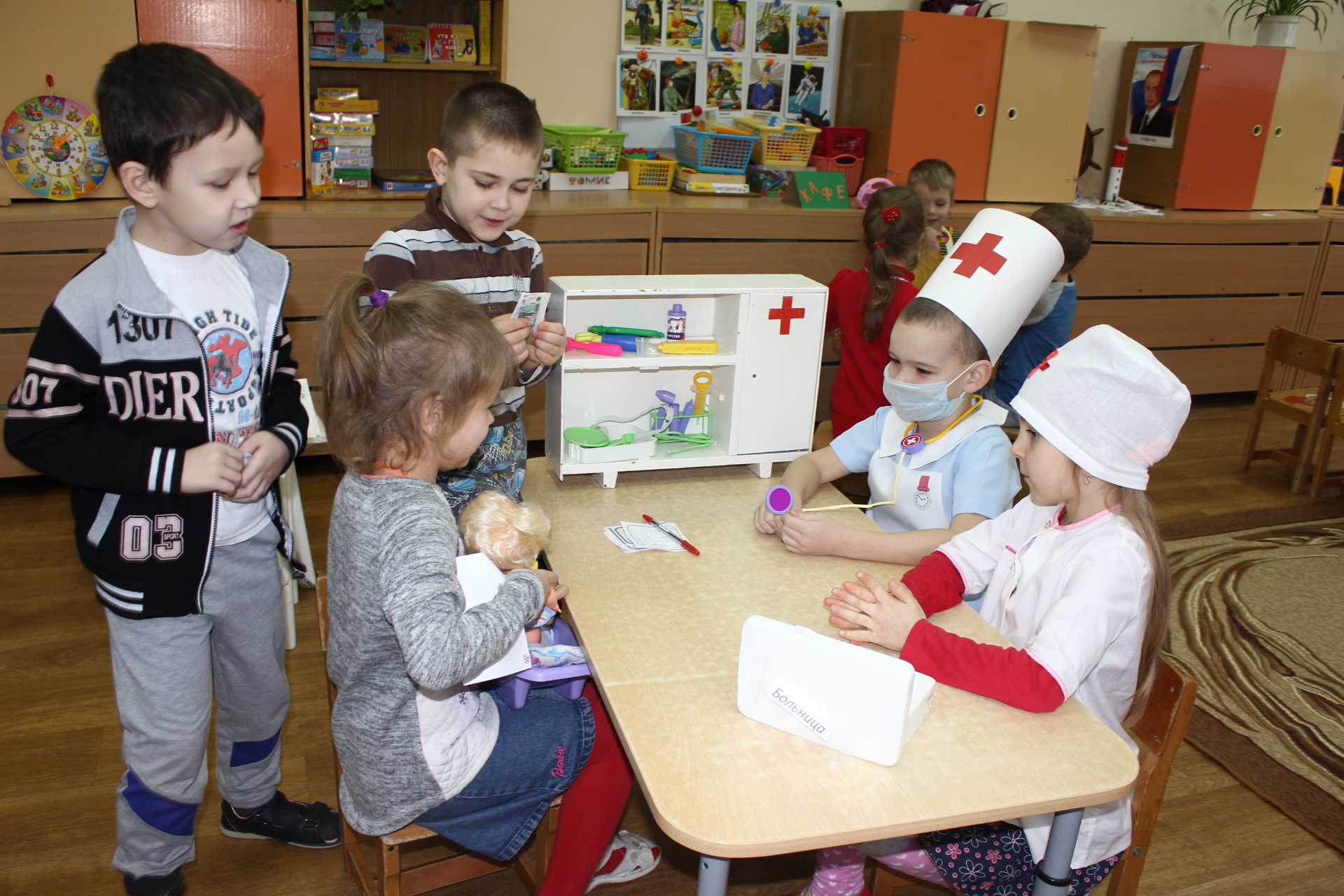 ИГРАЕМ В ТЕАТР
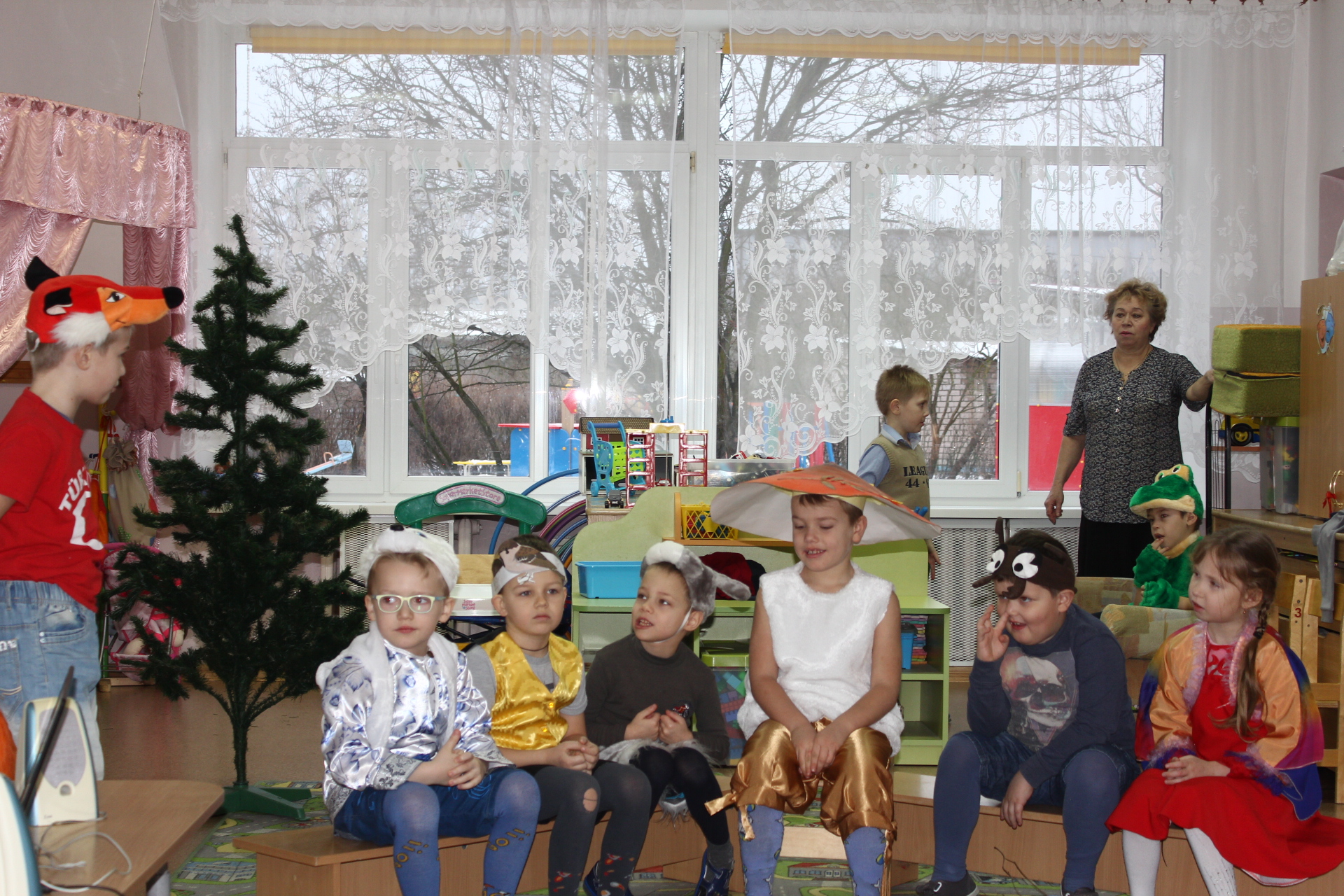 АВТОСАЛОН
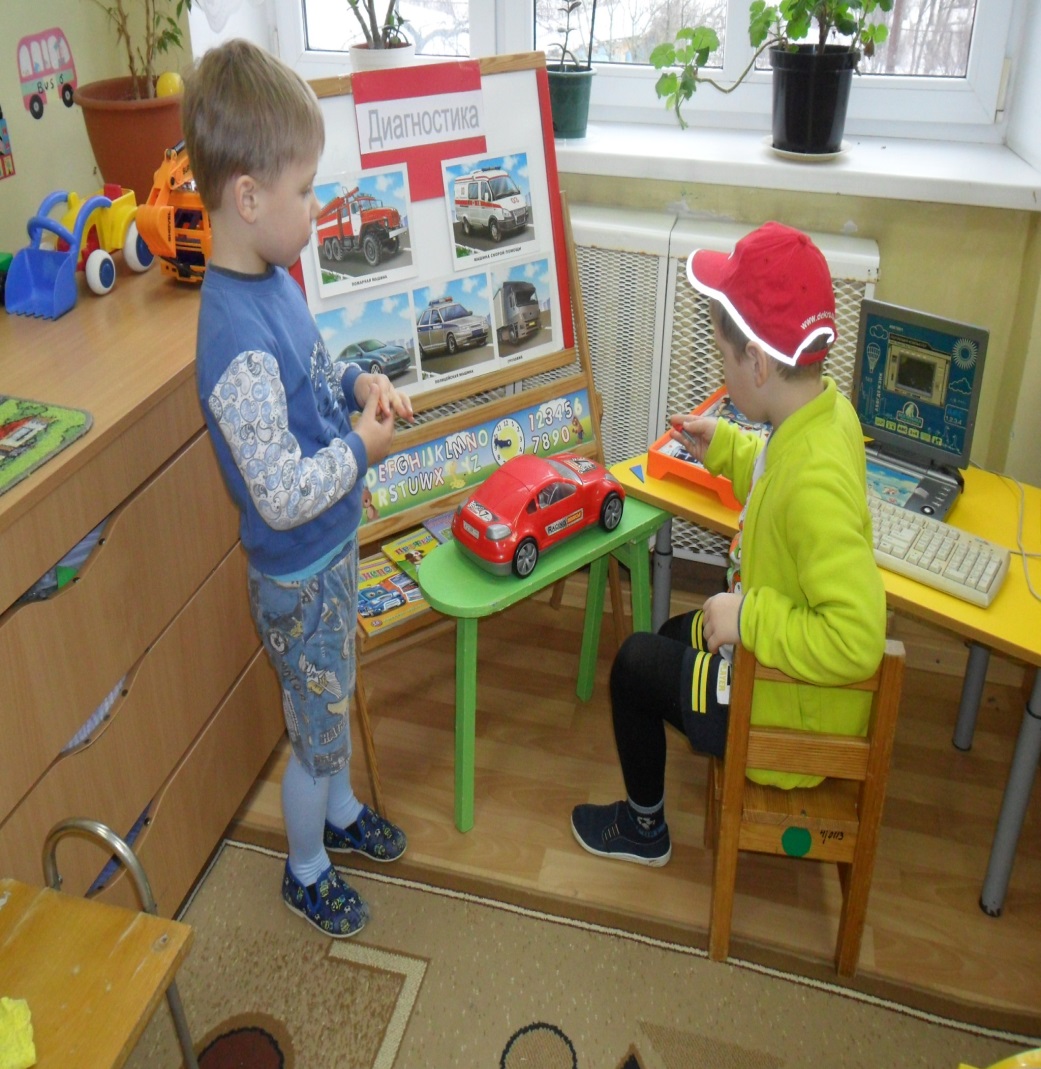 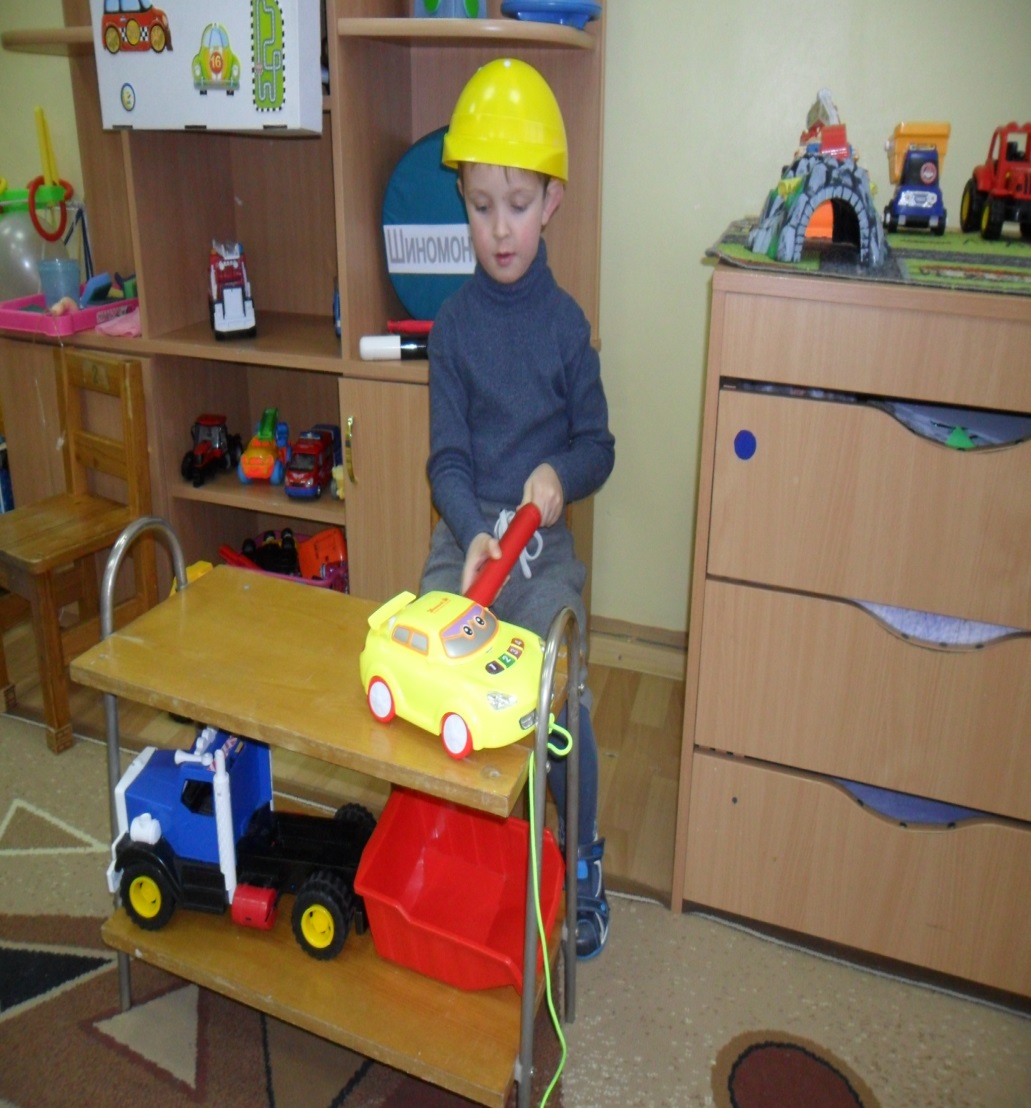 Рассматривание иллюстраций с изображением видов профессий
Рассказы детей о профессиях своих родителей.
Рассказы детей о профессиях своих родителей.
Встреча с интересным человеком .Знакомство с профессией
Рисунки «профессии  моих родителей» (совместное творчество детей и родителей)
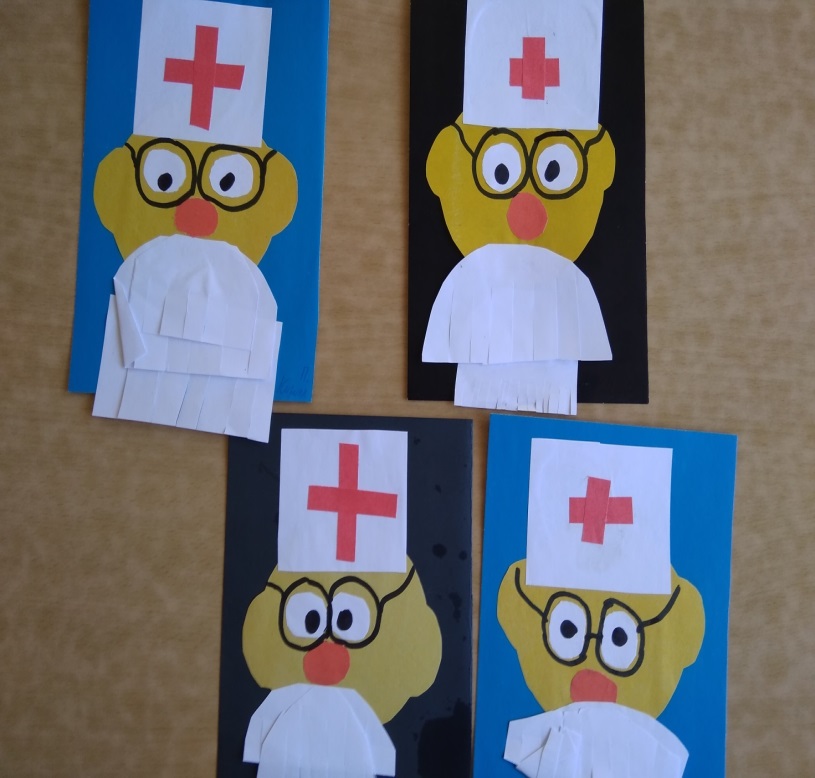 Спасибо за внимание!